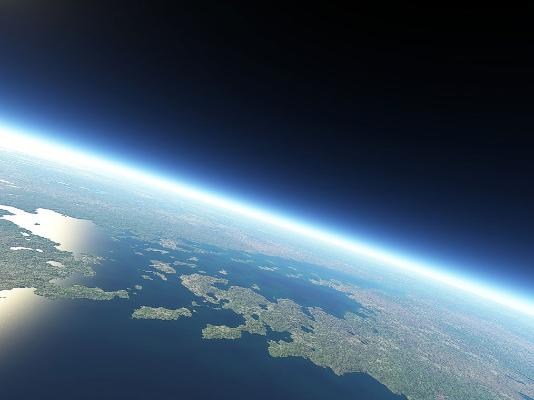 50-летию первого полета человека в космос
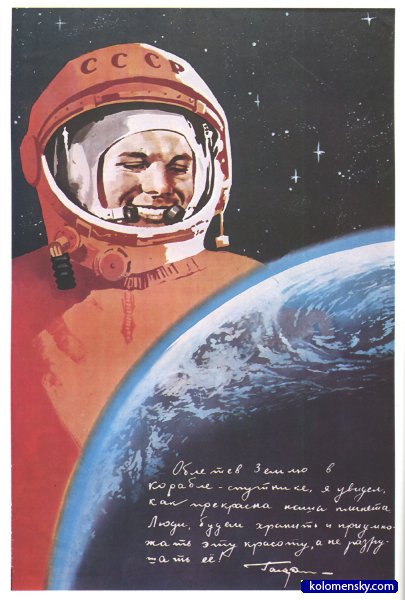 посвящается…
Человек, прославивший нашу родину, 
первый космонавт планеты – 
Юрий Алексеевич Гагарин.
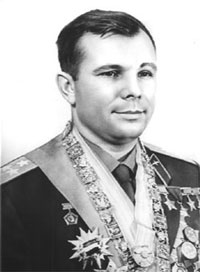 Родился  9 марта 1934 г. 
 в городе Гжатске Смоленской области.
Юные   годы.
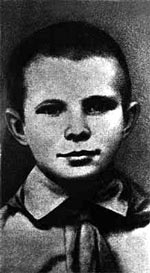 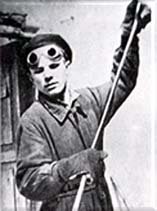 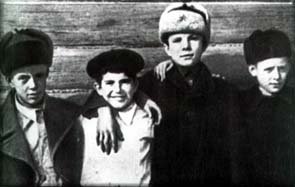 шесть классов средней школы
ремесленное училище N110 г.Москвы ( литейщик-формовщик) 
школа рабочей молодежи
Саратовский индустриальный техникум
учеба в 1-м Чкаловском военном авиационном училище
служба в частях истребительной авиации Северного флота. 
27 октября 1955 года, Гагарин был призван в армию и отправлен в Оренбург в 1-е военно-авиационное училище летчиков имени К. Е.Ворошилова.
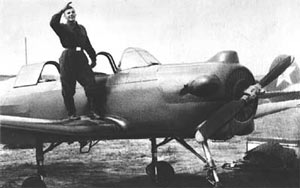 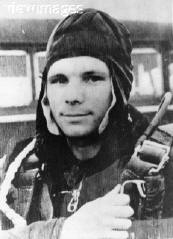 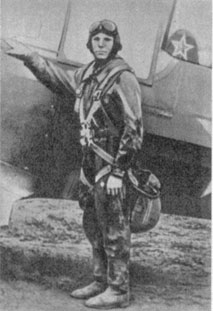 Курсант Саратовского аэроклуба и курсант Оренбургского военного авиационного училища 
Юрий Гагарин  к  полету готов
В кругу семьи.
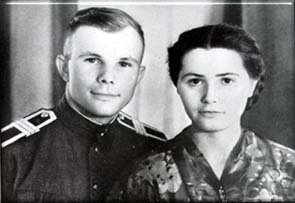 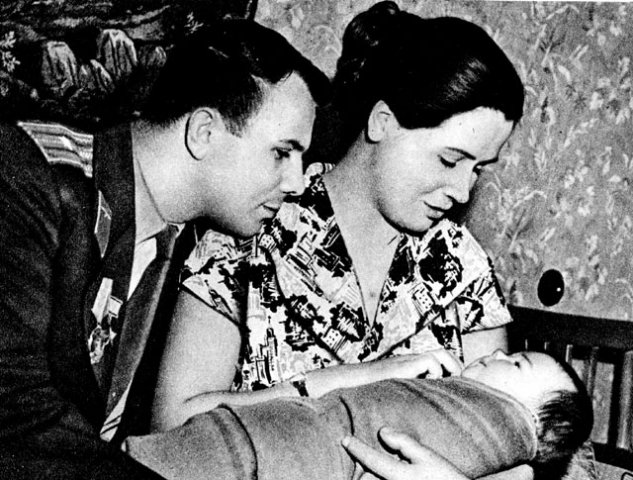 Юрий Гагарин вместе с женой,  дочками  Леной и Галей.
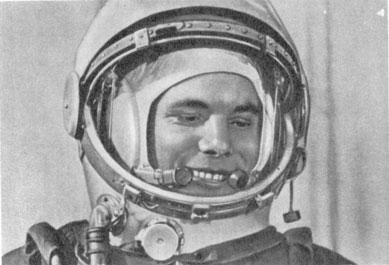 9 декабря 1959 года - заявление с просьбой зачислить его в группу кандидатов в космонавты. 
3 марта 1960 года приказом Главнокомандующего ВВС Константина Андреевича Вершинина зачислен в группу кандидатов в космонавты, а с 11 марта приступил к тренировкам.
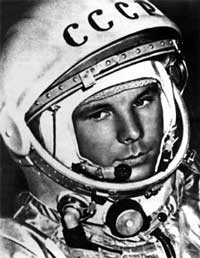 ПОДГОТОВКА  К ПОЛЁТУ В КОСМОС
Кроме Гагарина, были ещё претенденты на первый полёт в космос. Королёв очень торопился, отбирая претендентов, так как были данные, что 20 апреля 1961 года своего человека в космос отправят американцы. И поэтому старт планировалось назначить между 11 и 17 апреля 1961 года. Того, кто полетит в космос, определили в последний момент, на заседании ГК, ими стали Гагарин и его дублёр Титов.
ПОЛЁТ
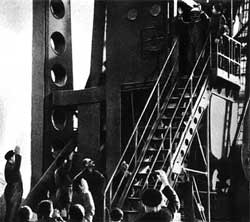 - Корабль «Восток» 
- В 09:07    12 апреля 1961 года 
- Космодром  Байконур. 
Один оборот вокруг Земли 
                 за 108 минут
 
Гагарин: 
«Прошу передать главкому ВВС: задачу выполнил, приземлился в заданном районе, чувствую себя хорошо, ушибов и поломок нет. Гагарин»
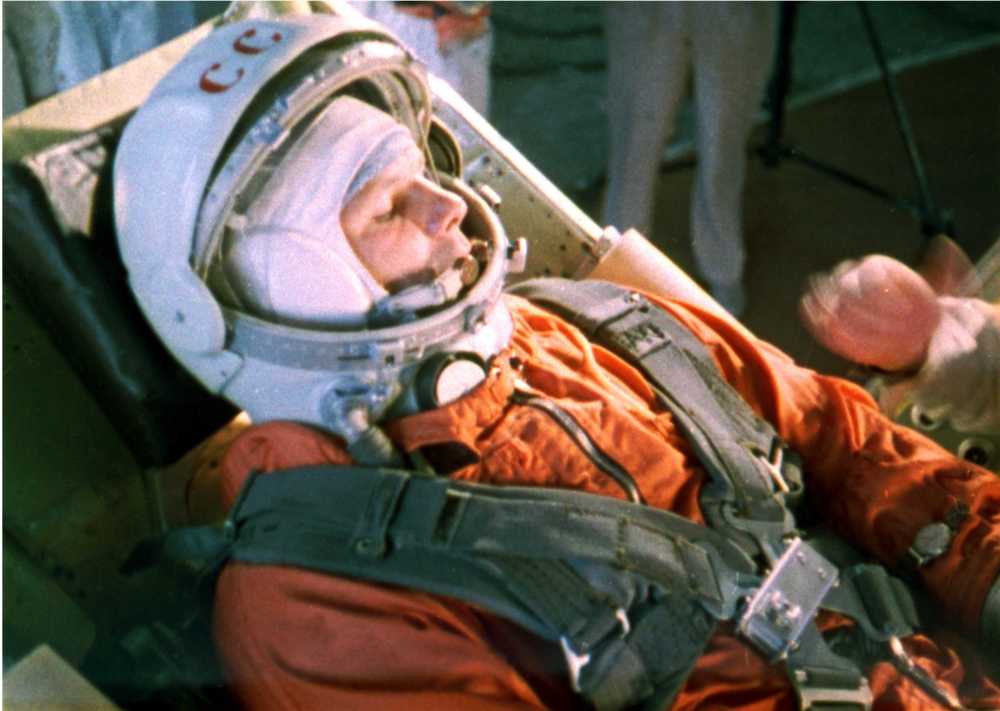 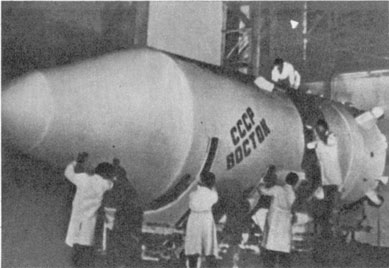 Космический корабль "Восток"
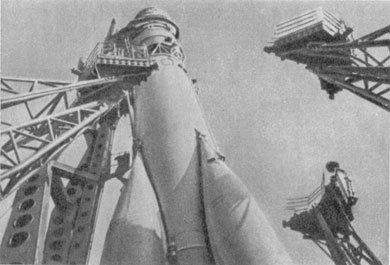 Рекорды, установленные в полете.
Протяженность маршрута - 40.868,6 км.
Максимальная скорость полета - 28.260 км/час.
Максимальная высота полета - 327 км.
Последняя цифра рекордной остается и сегодня. Никто на одноместных кораблях не поднимался выше, чем Юрий Гагарин
ВСТРЕЧА   ПЕРВОГО КОСМОНАВТА
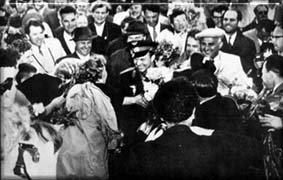 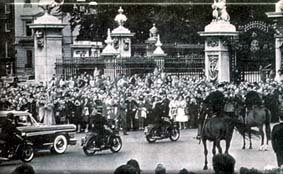 Москва. 14 апреля 1961 года. Парад на Красной площади
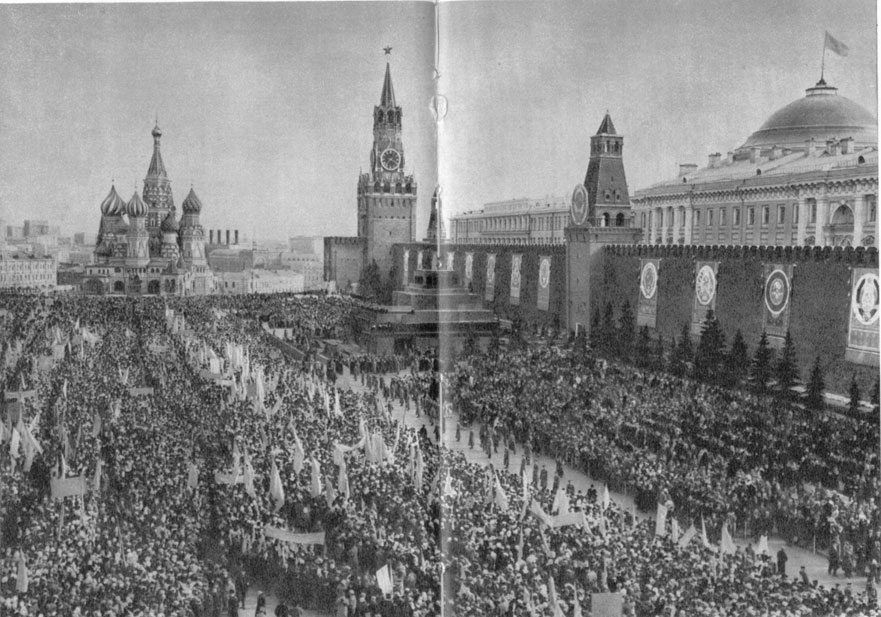 Парад в честь первого космонавта планеты
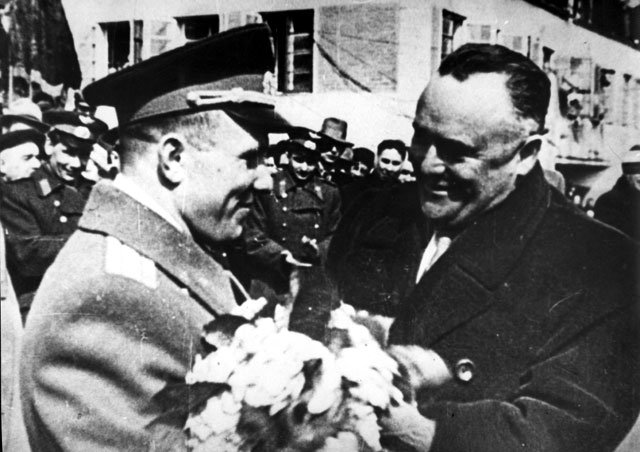 Ю.А. Гагарин и 
С.П. Королев
Юрий Гагарин 
и Никита Хрущев
МИРОВАЯ ИЗВЕСТНОСТЬ
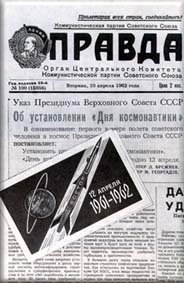 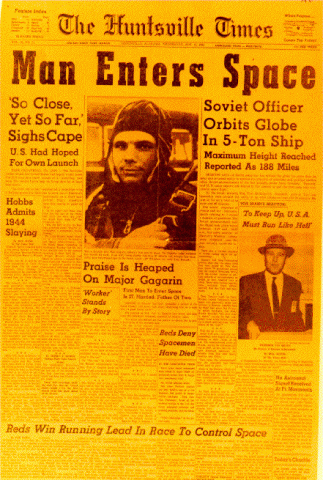 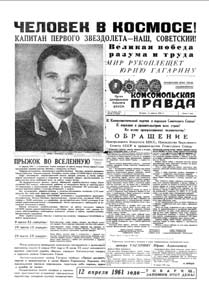 В  1968 году  Ю. Гагарин  с отличием заканчивает учебу в военно-воздушной инженерной Академии имени Н.Е.Жуковского.  В это же время служит заместителем начальника Центра подготовки космонавтов. 

27 марта 1968 года на листке календаря в кабинете Ю.А.Гагарина перечислены дела, запланированные на этот день: 
1) 10.00 - тренировочные полеты
2) 17-00 - редакция журнала "Огонек" - "круглый стол", надо выступить:..


Однако всё что было после тренировочных полетов, он сделать так и не успел - 27 марта 1968 года Юрий Гагарин ушел в свой последний полет.
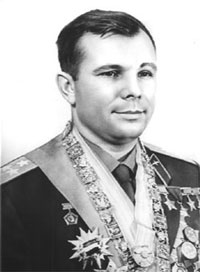 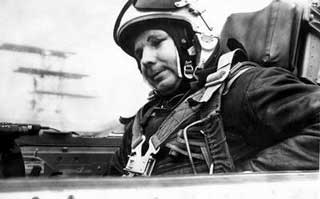 Обстоятельства смерти Гагарина до сих пор доподлинно не известны. 

Гагарин и Серёгин похоронены у Кремлёвской стены.
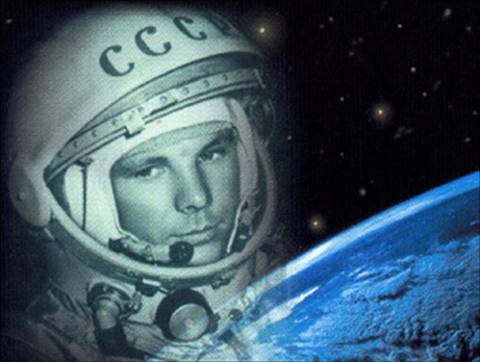 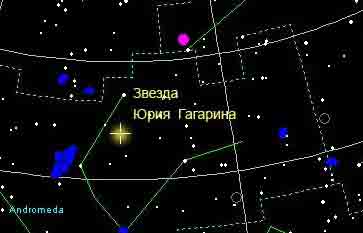 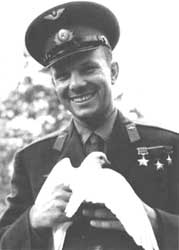 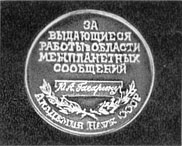 Памятник   Ю.Гагарину в  Звездном  городке